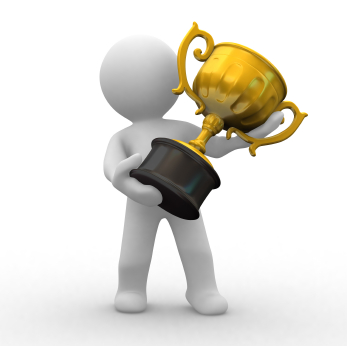 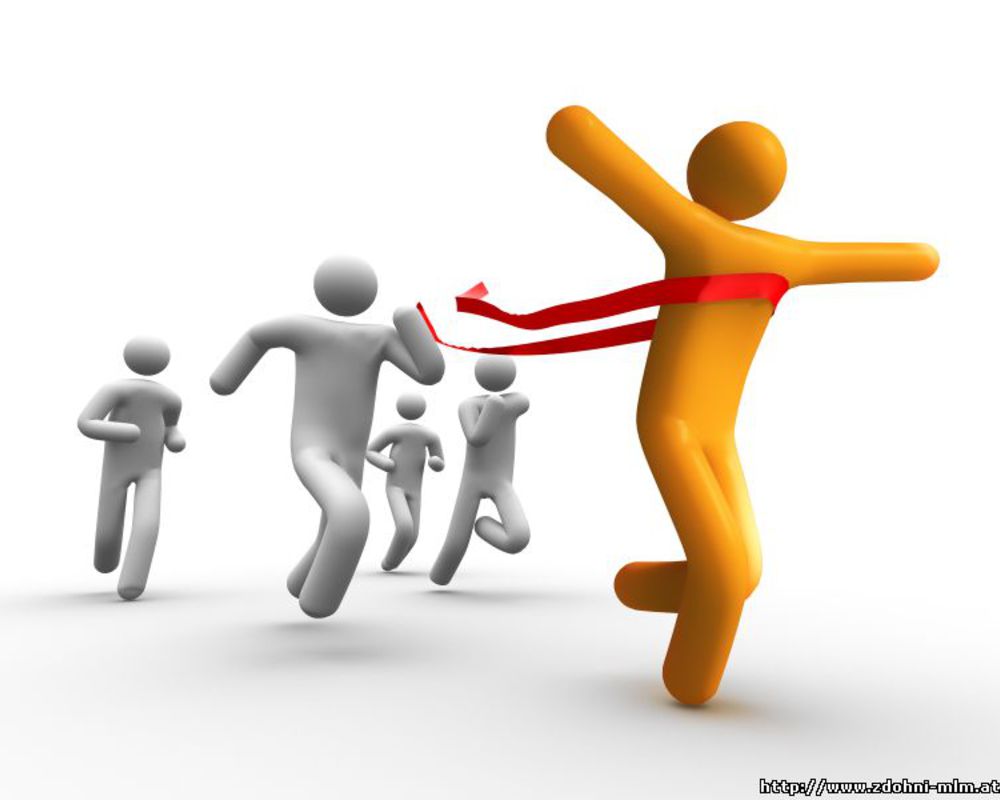 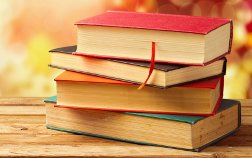 Наші успіхи у 2017-2018 н.р.
“З народженням кожної людини в світвноситься щось нове, чого ще не було,щось первозданне і неповторне.Обов’язок кожного – знати і не забувати,що він у світі єдиний у своїй якостіі що ще ніколи не з’являвся хтось такий, як він,адже якби вже був такий, як він,то не було б необхідності в ньому самому”
Мартін Бубер
ДИНАМІКА РОСТУ УЧАСТІ УЧНІВ ШКОЛИ У
ВСЕУКРАЇНСЬКИХ ТА МІЖНАРОДНИХ ІНТЕРАКТИВНИХ ПРЕДМЕТНИХ КОНКУРСАХ
ДИНАМІКА РОСТУ УЧАСТІ УЧНІВ ШКОЛИ УІІ етапі  ВСЕУКРАЇНСЬКИХ учнівських олімпіадах з базових дисциплінта конкурсу юних математиків
ДИНАМІКА РОСТУ УЧАСТІ УЧНІВ ШКОЛИ Уконкурсі-захисту науково-дослідницьких робіт МАН
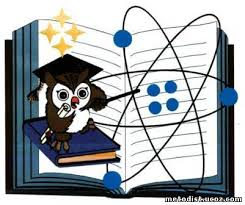 ФІЗИКА
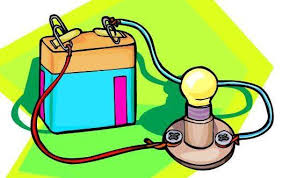 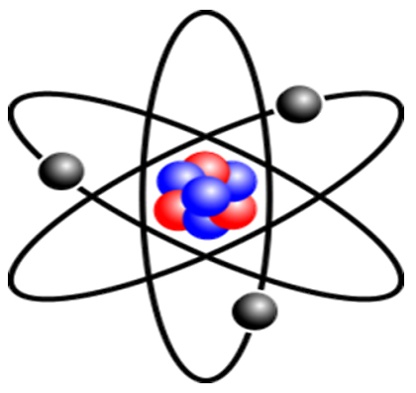 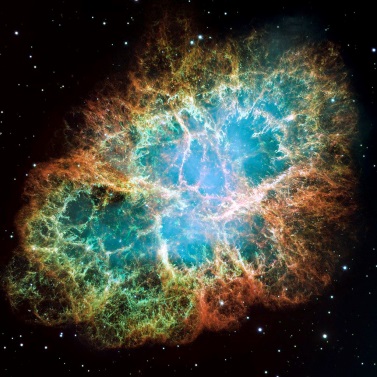 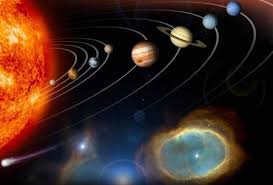 АСТРОНОМІЯ
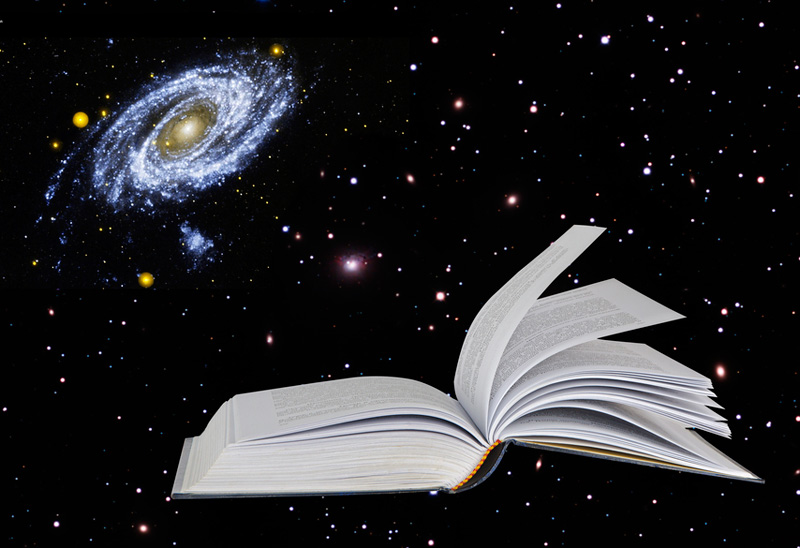 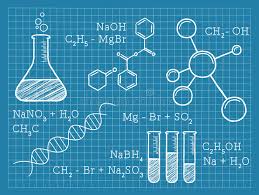 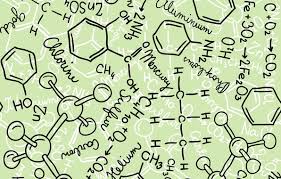 ХІМІЯ
УКРАЇНСЬКА МОВА ТА ЛІТЕРАТУРА
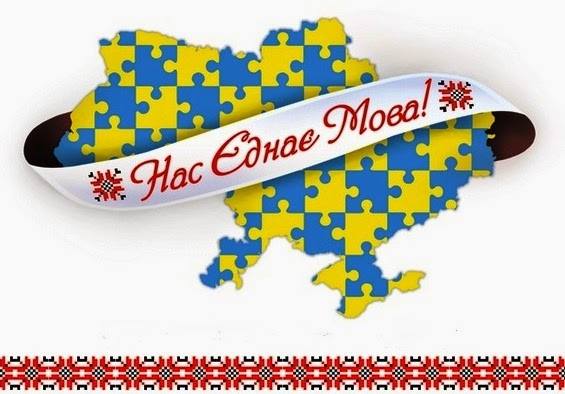 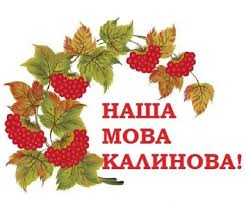 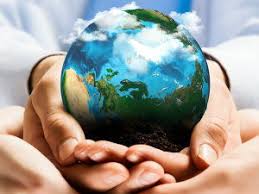 географія
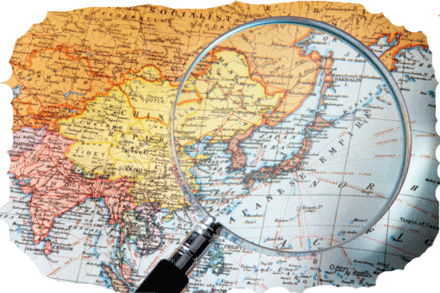 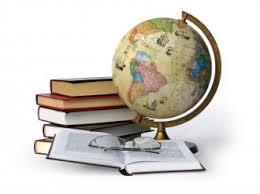 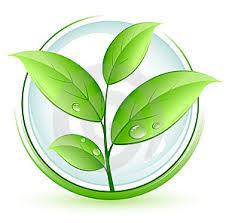 БІОЛОГІЯ
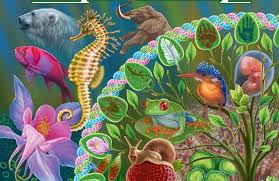 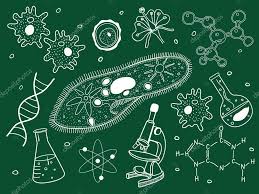 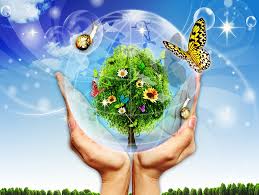 ЕКОЛОГІЯ
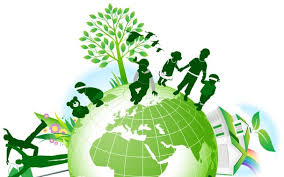 правознавство
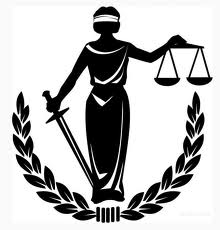 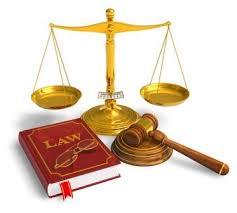 ТРУДОВЕ НАВЧАННЯ(обслуговуюча праця)
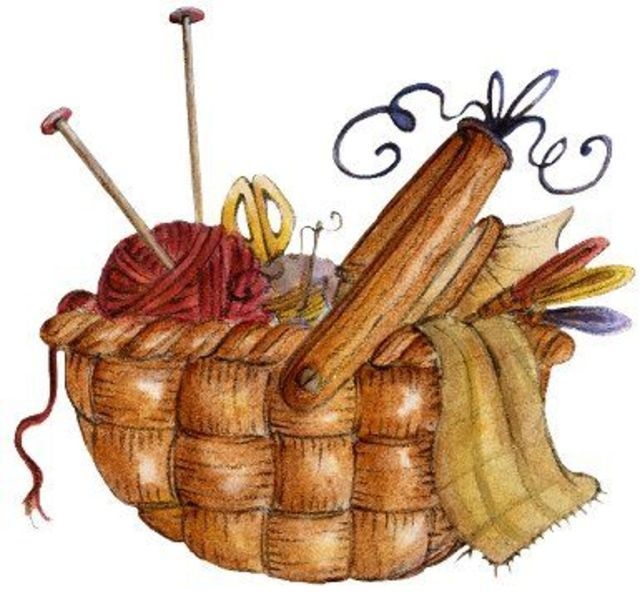 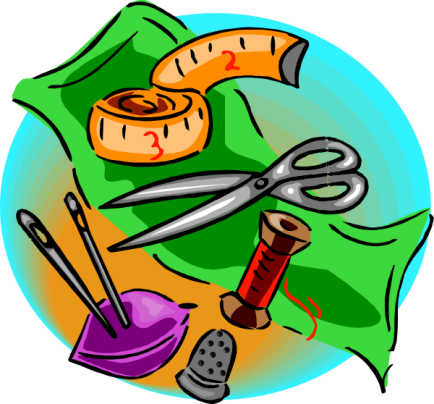 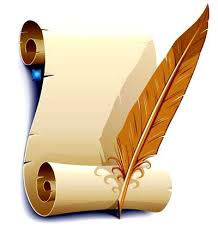 Переможці ІІ-го міського етапу XVIII Міжнародного конкурсу з української мови ім. П. Яцика
Переможці ІІ-го міського етапу VІІ Міжнародного мовно-літературного конкурсу ім.Т.Г.Шевченка
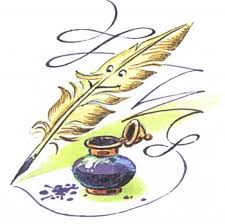 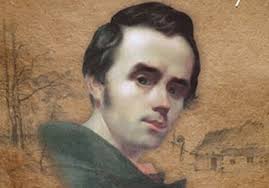 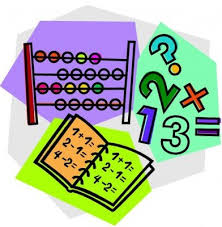 МІСЬКИЙ КОНКУРС «ЮНИЙ МАТЕМАТИК»
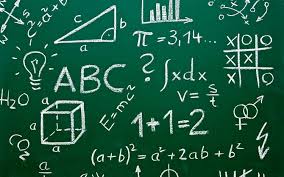 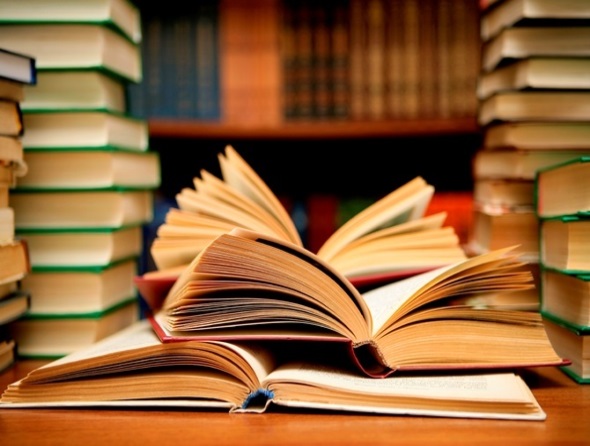 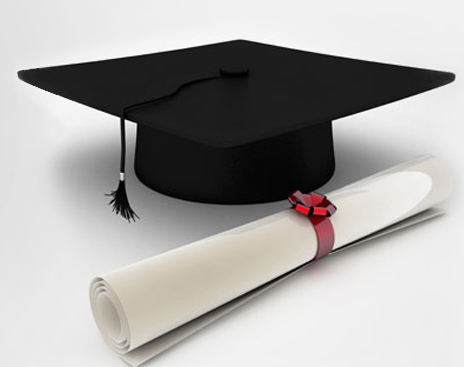 ман